Akutna stanja u parodontu
Ivana Žugec,dr.med.dent.
Akutna stanja u parodontalnom području ubrzano se razvijaju

Uzrokuju bol i javljaju se znakovi infekcije

Simptomi mogu biti LOKALNI ili OPĆI

Akutno stanje u parodontu može biti znak sistemske bolesti

Jedno od akutnih stanja parodonta je APSCES
Apscesi u parodontalnom području:
1. gingivalni apsces
2. parodontalni apsces
3. perikoronarni apsces
4. periapikalni apsces
1. GINGIVALNI APSCES
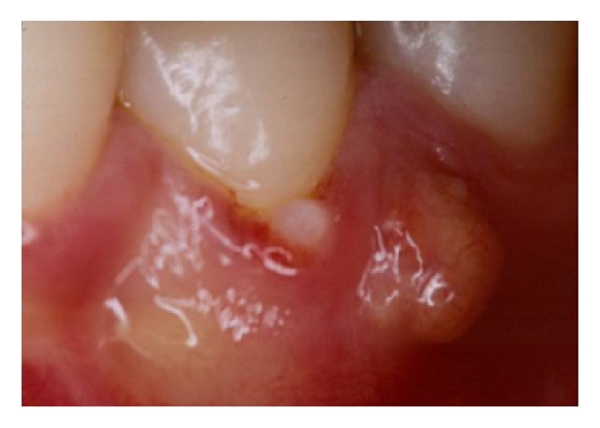 Lokalna, bolna, bro šireća infekcija u do tada zdravoj marginalnoj gingivi ili interdentalnoj papili

ETIOLOGIJA-  obično je uzrokovan stranim tijelom (npr. komadom čačkalice, ribljom kosti, komadom kokice.....) koje je ostalo u gingivalnom sulkusu ili tkivu
SIMPTOMI I NALAZI
Gingiva lokalno nabubri, boli i lagano krvari

Javlja se preosjetljivost pulpe zuba i okluzijska osjetljivost
U 24-48 sati otečeno područje postaje fluktuirajuće te se počinje formirati mali otvor

Kasnije lezija spontano pukne
LIJEČENJE
Pod lokalnom anestezijom, područje se očisti parodontalnim instrumentima
Ukloni se upaljeno granulacijsko tkivo
Propisuje se ispiranje usta klorheksidinom 2 puta dnevno
2. PARODONTALNI APSCES
Lokalna, gnojna infekcija koja se nalazi dublje u parodontu
Pojavljuje se kod bolesnika s umjerenim ili uznapredovalim parodontitisom
Najčešće nastaje kod pacijenata s neliječenim parodontitisom
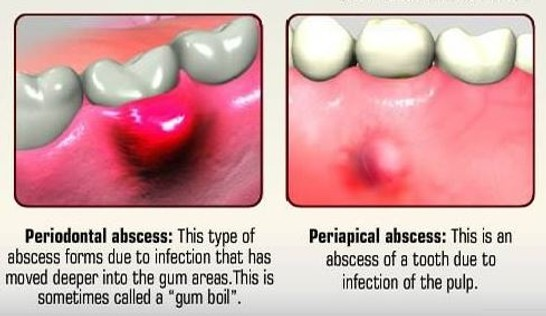 ETIOLOGIJA
Uzrokovan je već postojećim parodontitisom koji postaje akutan zbog nagle promjene u subgingivalnoj flori, smanjenog odgovora domaćina ili kombinacije
PATOGENEZA
Dominantni mikrobi u zubnom apscesu su anaerobni gram-negativni štapići
Parodontalni apsces nastaje kada se otvor gingivalnog džepa zatvori i tako spriječi izlazak bakterija i upalnih stanica iz džepa
Gingivalni džep najčešće zatvori komadić hrane, zubne paste.....
Rezultat toga je da upala napreduje napreduje iz gingivalnog džepa na okolni parodont
Ponekad parodontalni apsces može nastati i nakon ukljanjanja zubnog kamenca
Rub gingive se učvršćuje zbog smanjene upale , ali infekcija traje i dalje u dubljim tkivima
SIMPTOMI I NALAZI
Gingivalno tkivo crvenkasto je i otečeno, a njegova površina glatka i sjajna
U većini slučajeva gnoj izlazi iz gingivalnog džepa, kada se lagano pritisne
Zub može biti pokretan i ekstrudiran 
Osjetljiv je na pritisak
Pacijent može imati povišenu temperaturu i natečene ili bolne lokalne limfne čvorove
Ako se akutna gnojna upala ne liječi , može postati kronična
KRONIČNI APSCES-  može se drenirati ako je fistula na površini gingive ili u gingivalnom džepu

Kronično stanje je bez simptoma

Neki pacijenti mogu osjećati tupu bol

Ako se fistula zatvara, stanje može opet postati akutno
LIJEČENJE
Uključuje kiretažu zbog pražnjenja gingivalnog džepa
Džep se očisti od plaka i vidljivog kamenca i granulacijsko tkivo se ukloni s njegove unuarnje površine
Pokušava se napraviti drenaža kroz džep,ako je ona neuspješna učini se REZ
Ako pacijent ima opće simptome (temperatura, oteklina na licu), potreban je antibiotik
Također ovisno o samom stanju zuba, terapija može biti i vađenje zuba
3. PERIKORONARNI APSCES-  gnojna upala oko krune zuba
Javlja se kod zubi koji nisu uopće niknuli ili su djelomično niknuli
4. PERIAPIKALNI APSCEA-  upala oko apeksa korijena zuba
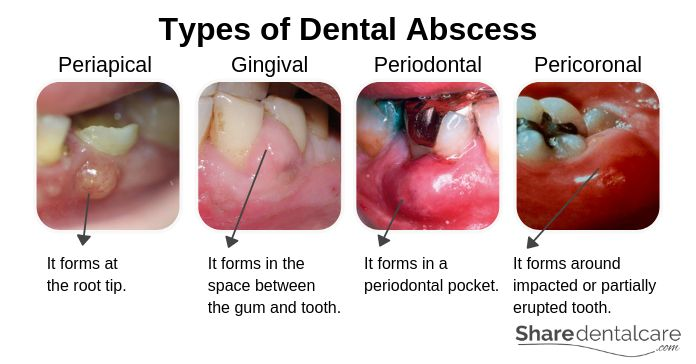 Na slici je djelomično niknuli zub,oko njegove krune može nastati PERIKORONARNI  APSCES
Molim da mi prezentacije iz prevencije pošaljete do 09.04.2020. do 12h
Lara i Mirta-  Sterilizacija
Paola i Lucija-  Dezinfekcija
Rene i Helena-  Prva pomoć
Matej i Ariana-  Opći simptomi upale (5 ih je)